Aplikasi Persamaan Schrodinger
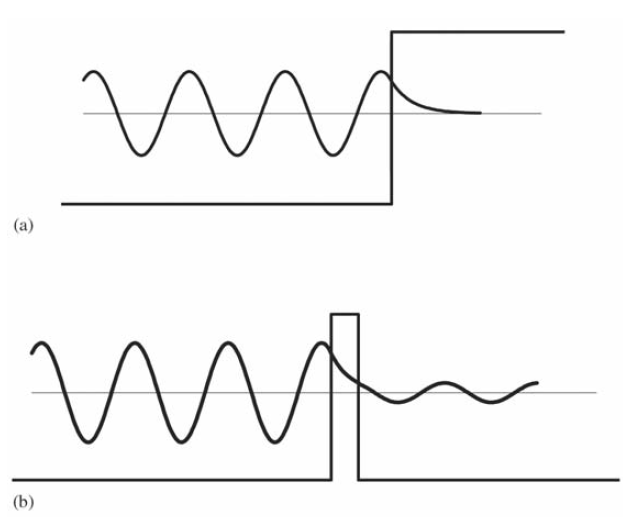 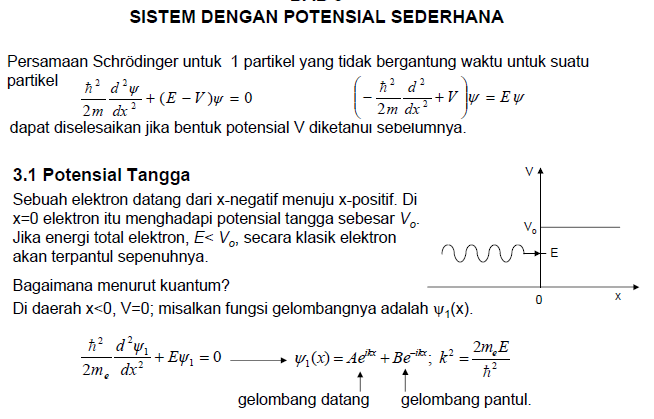 23 April 2018
2
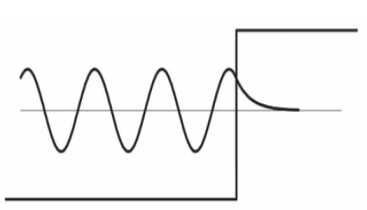 Potensial Tangga (Step Potential)
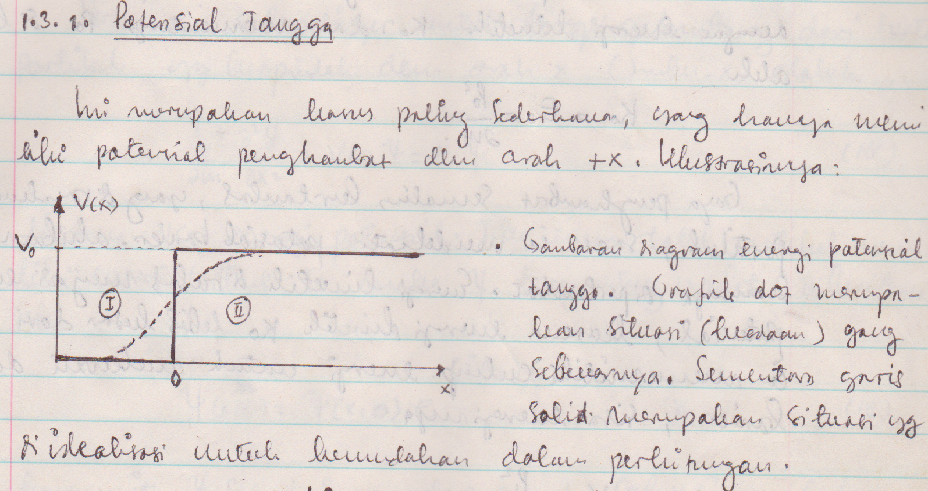 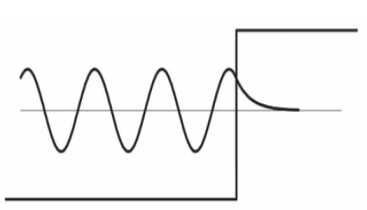 Potensial Tangga (Step Potential)
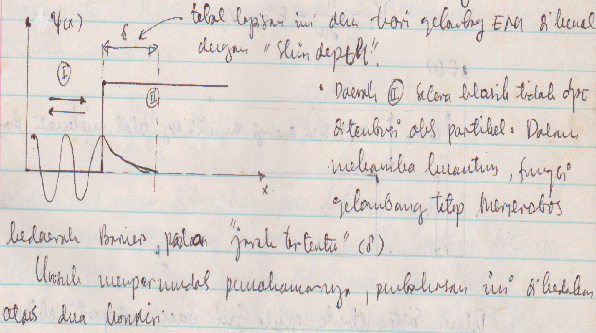 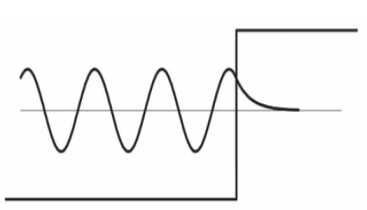 Potensial Tangga (Step Potential)
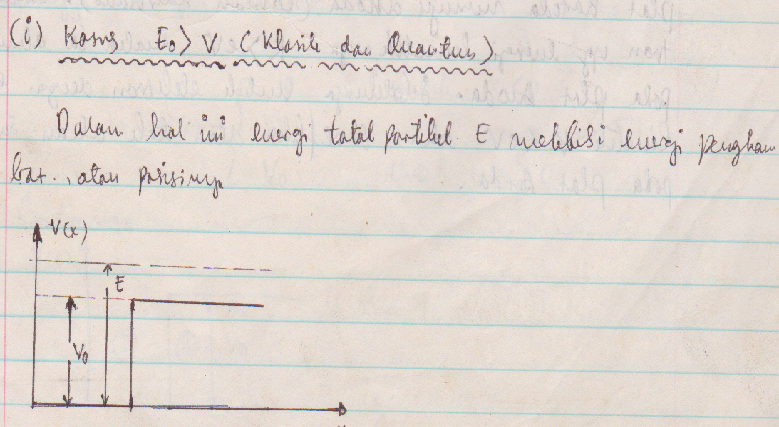 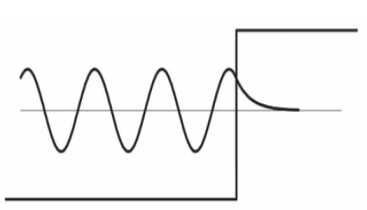 Potensial Tangga (Step Potential)
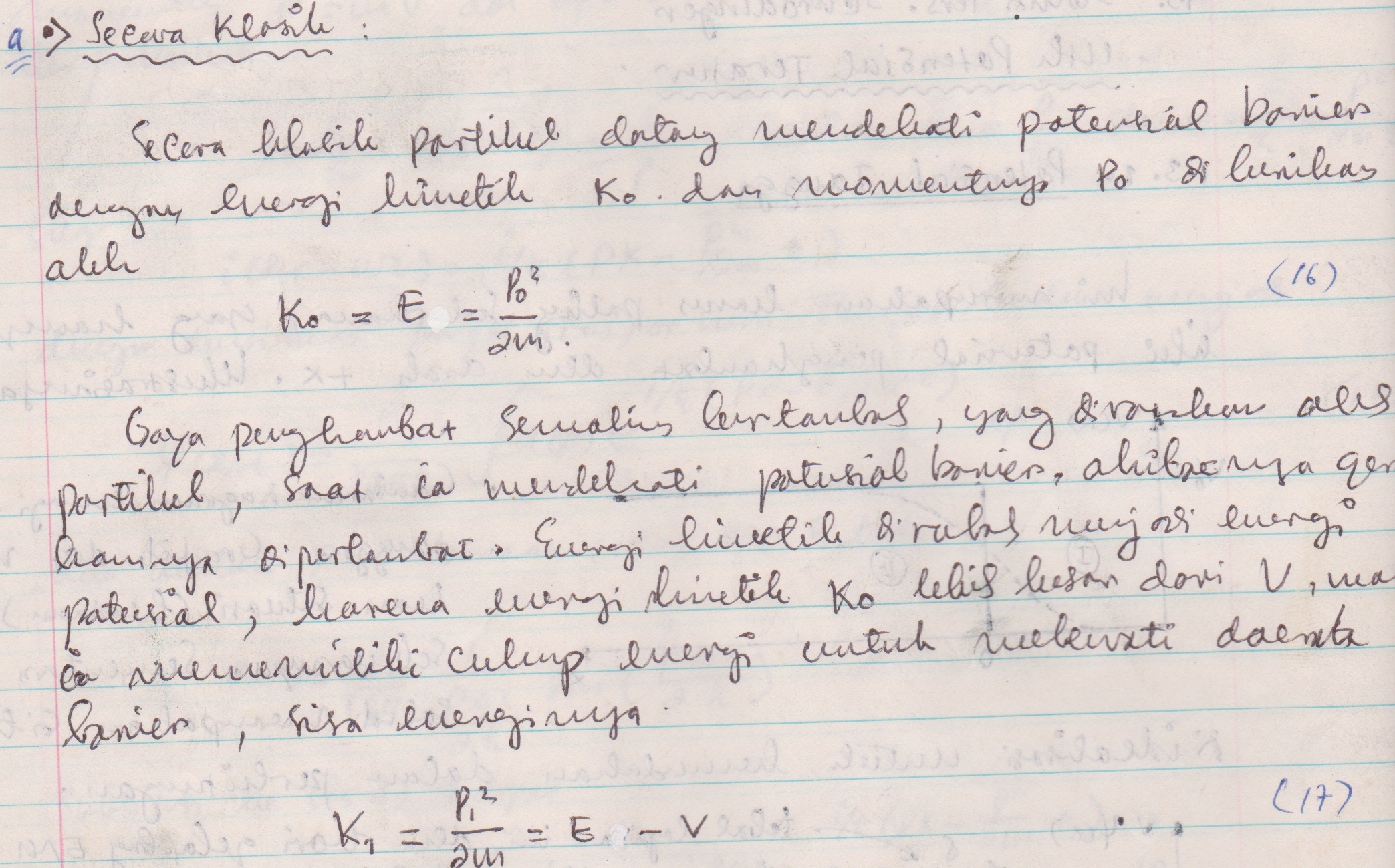 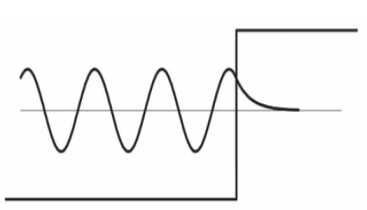 Potensial Tangga (Step Potential)
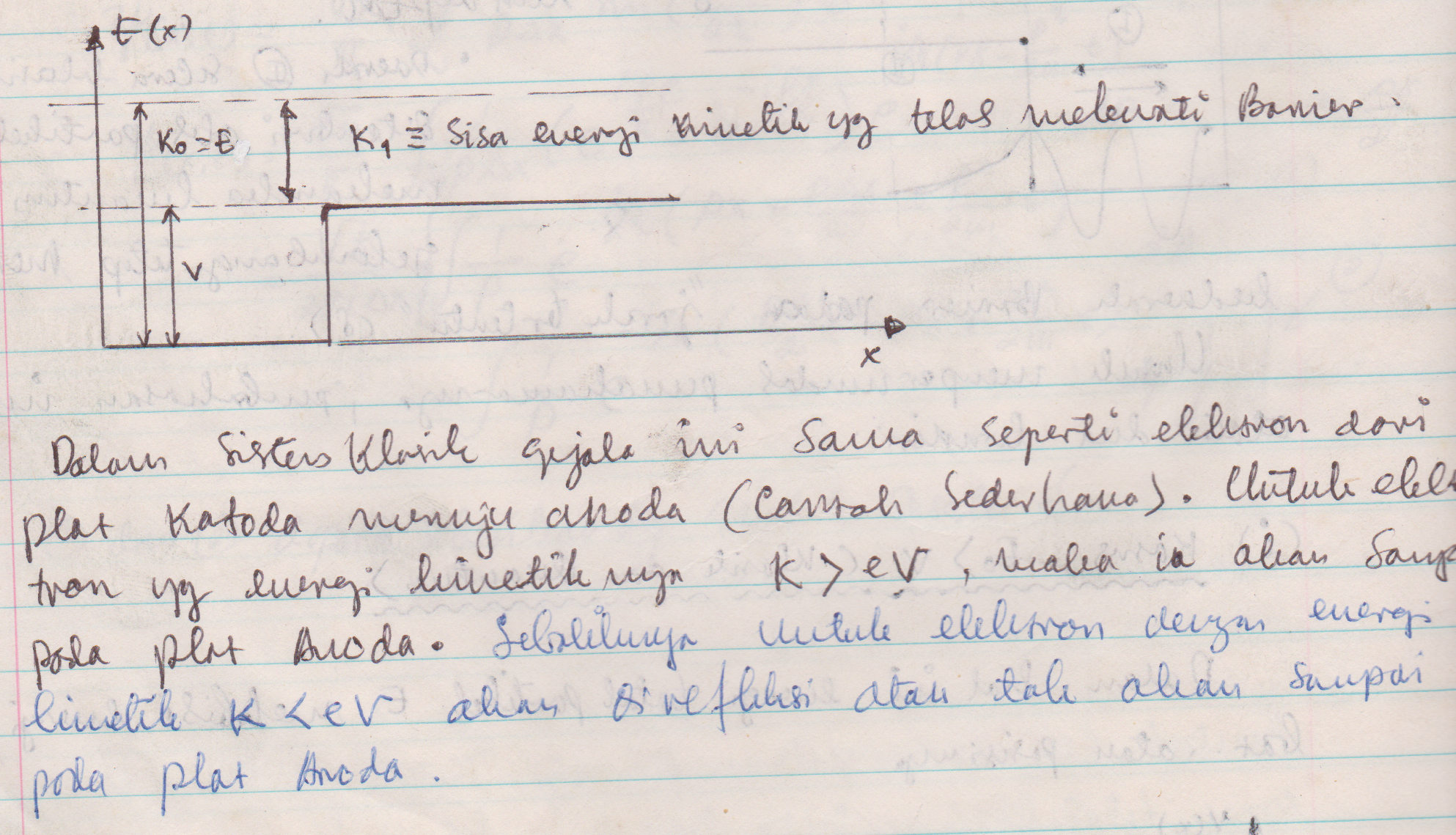 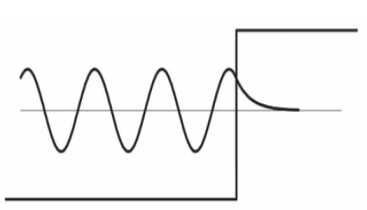 Potensial Tangga (Step Potential)
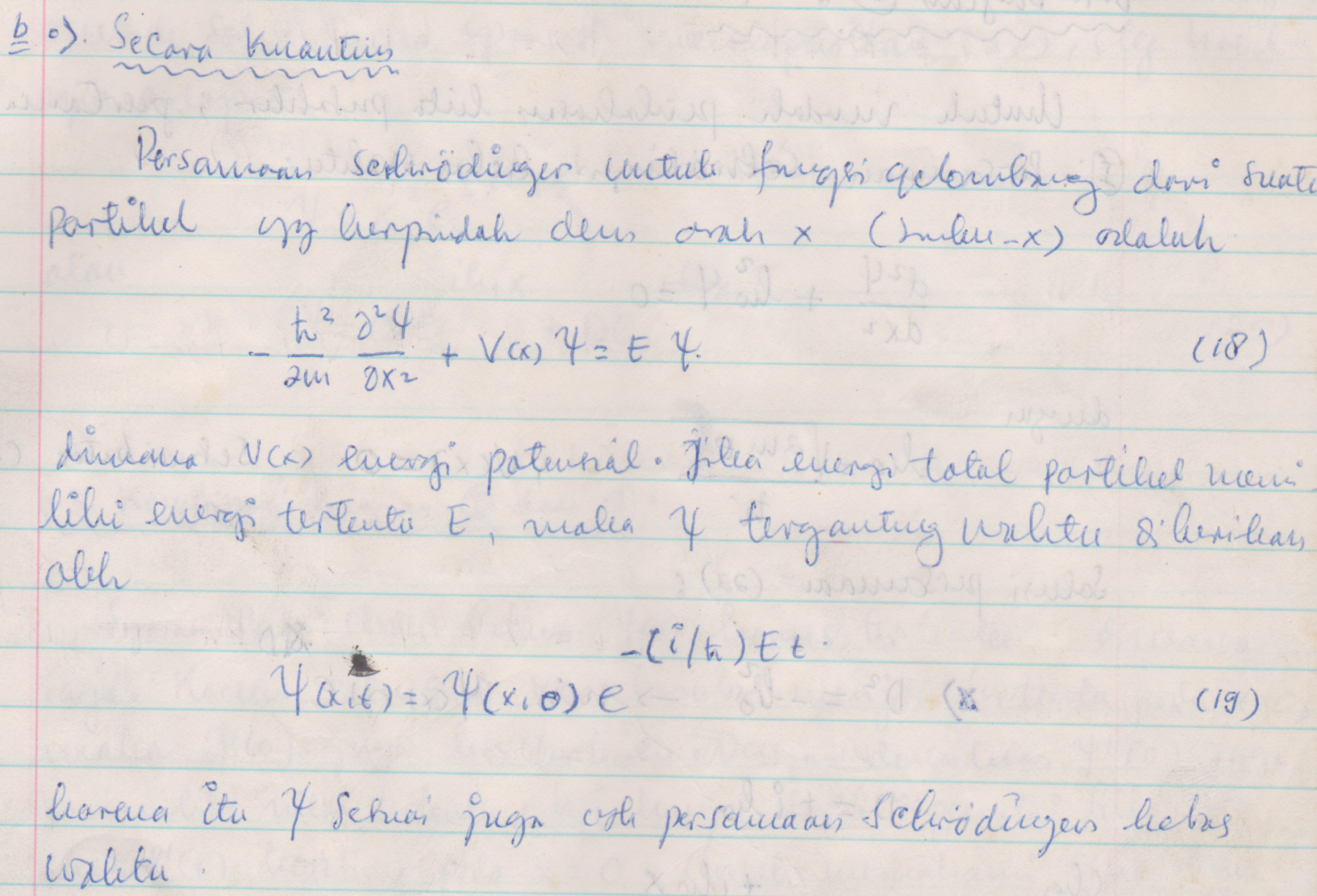 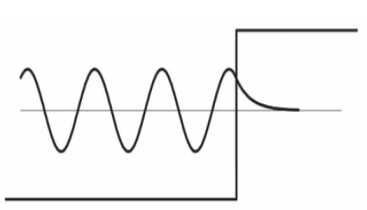 Potensial Tangga (Step Potential)
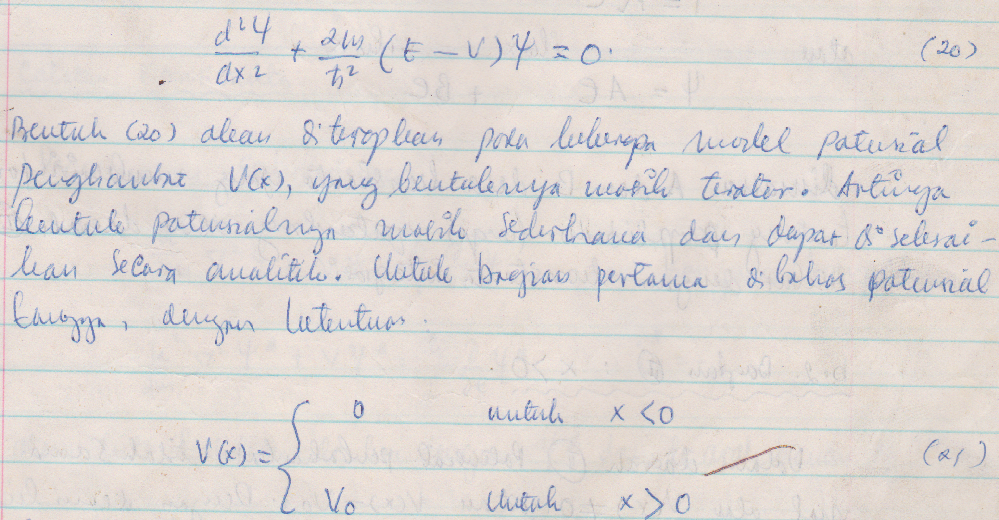 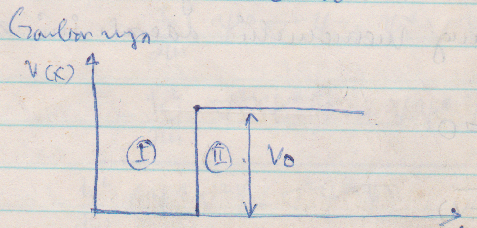 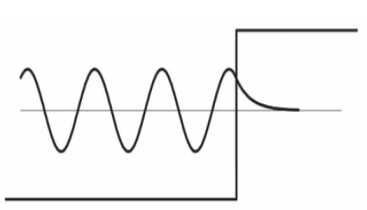 Potensial Tangga (Step Potential)
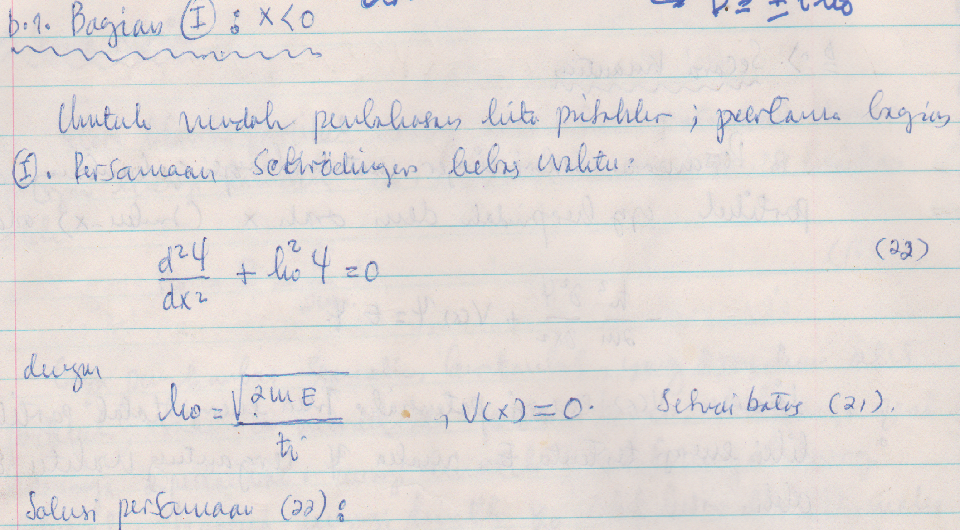 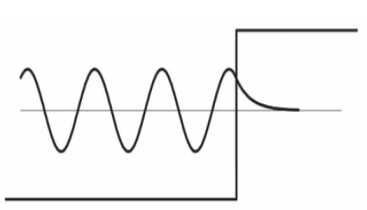 Potensial Tangga (Step Potential)
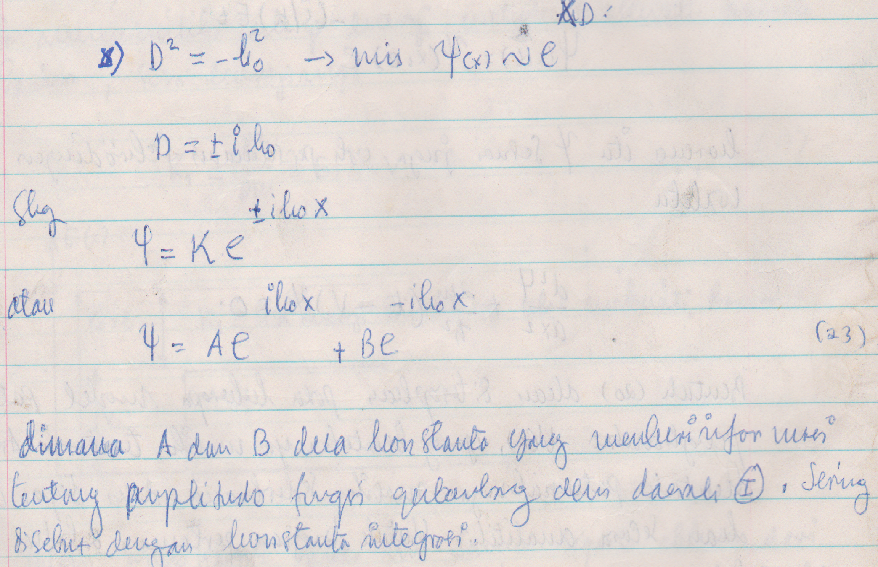 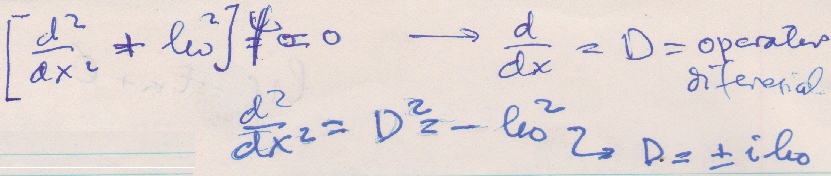 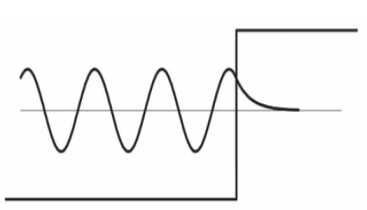 Potensial Tangga (Step Potential)
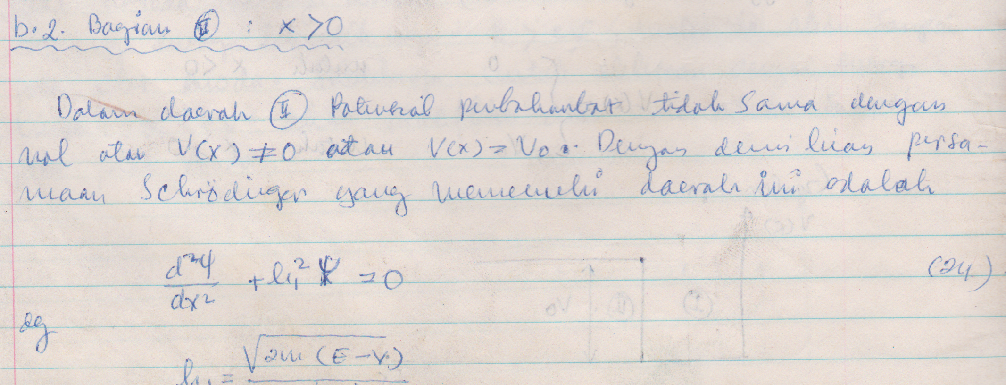 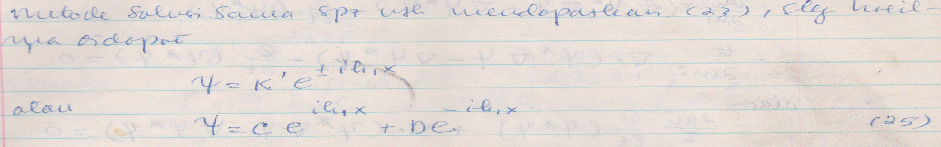 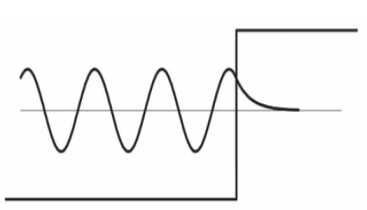 Potensial Tangga (Step Potential)
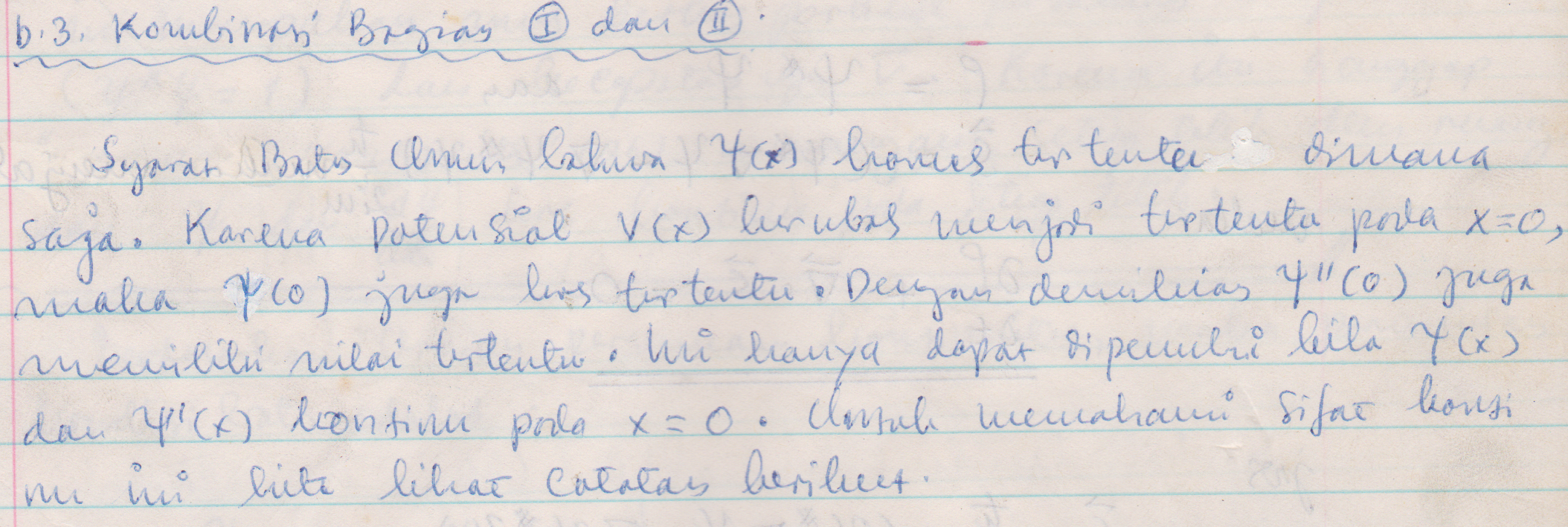 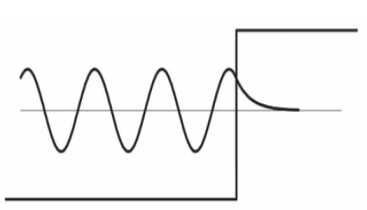 Potensial Tangga (Step Potential)
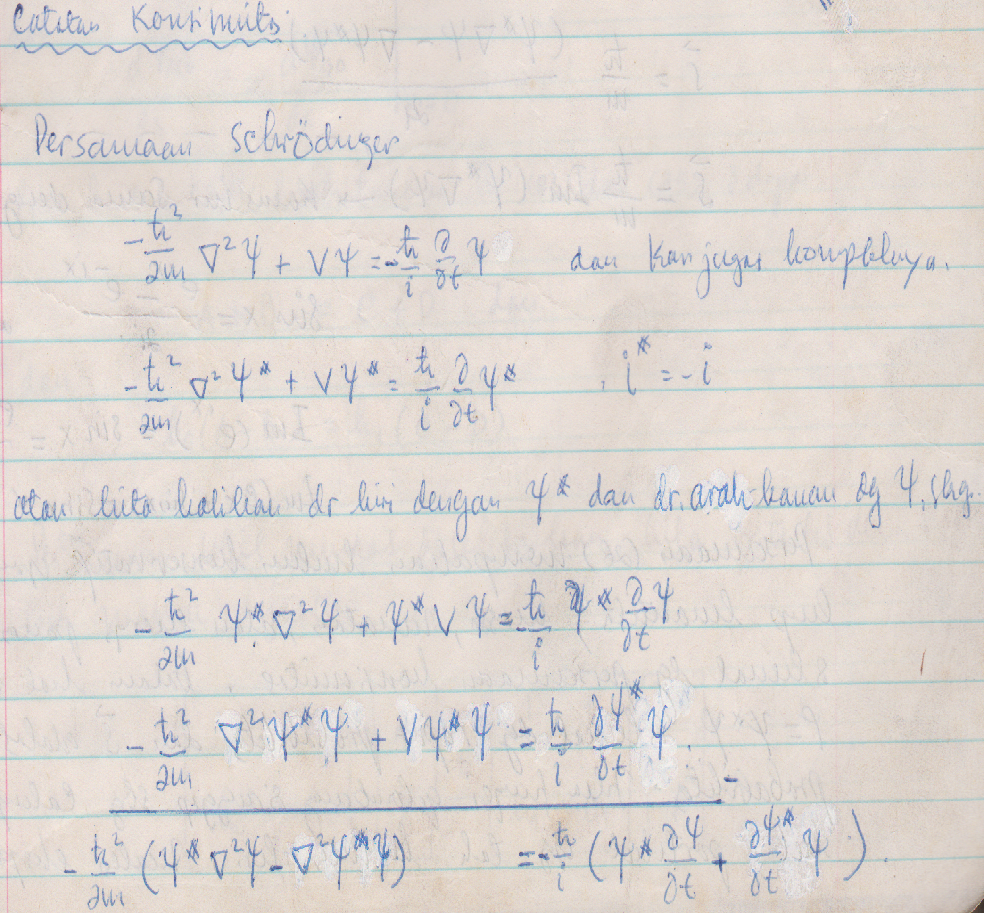 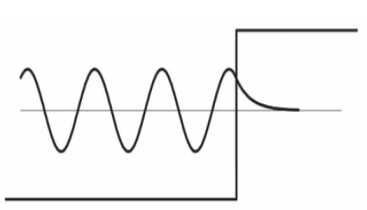 Potensial Tangga (Step Potential)
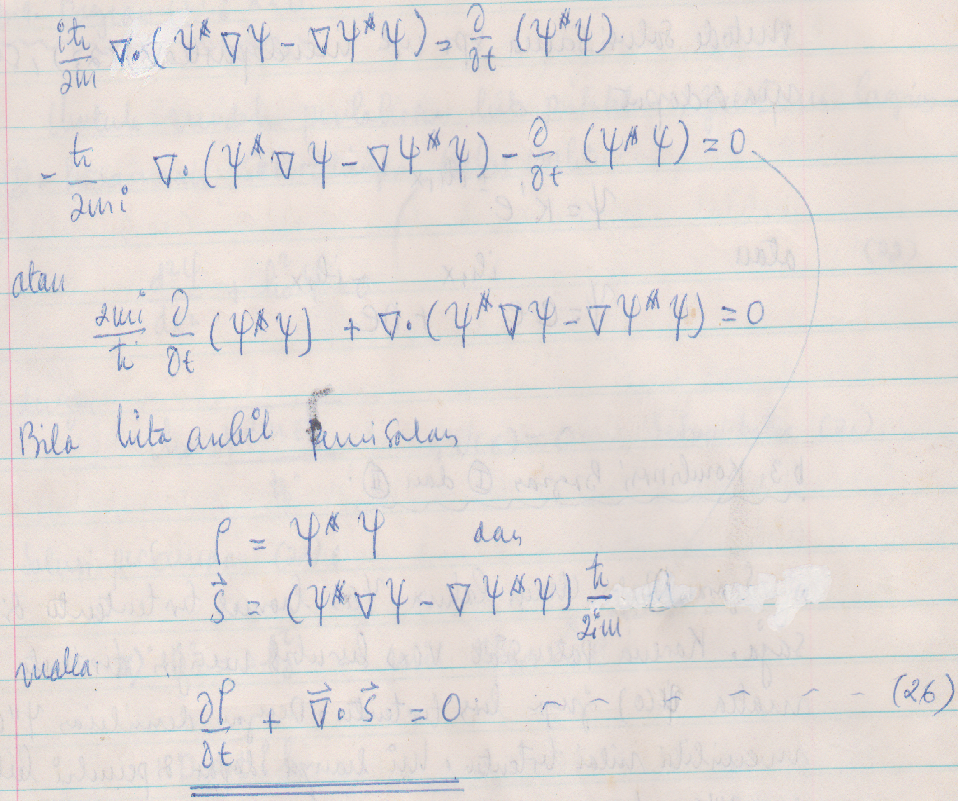 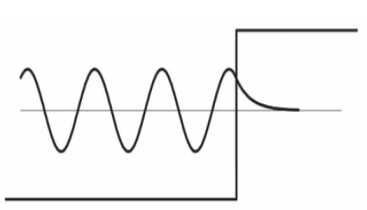 Potensial Tangga (Step Potential)
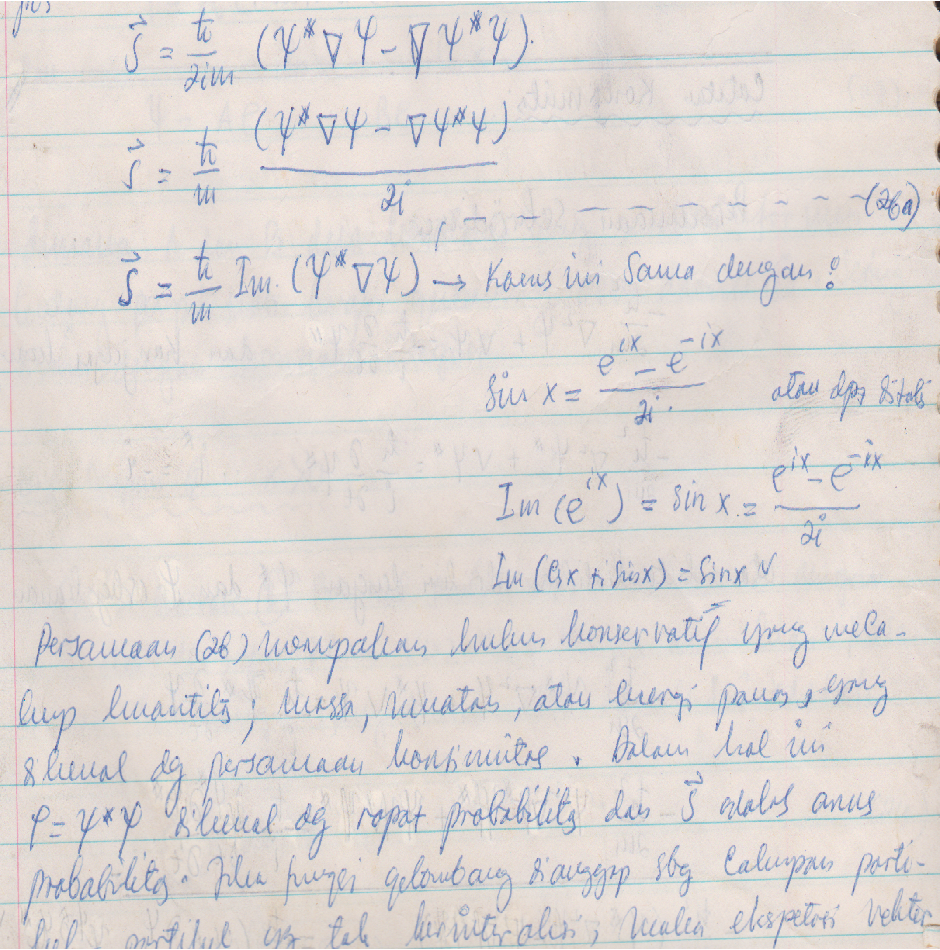 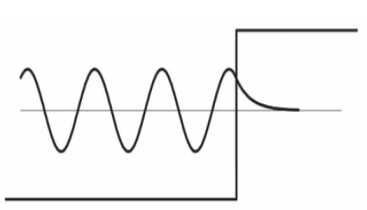 Potensial Tangga (Step Potential)
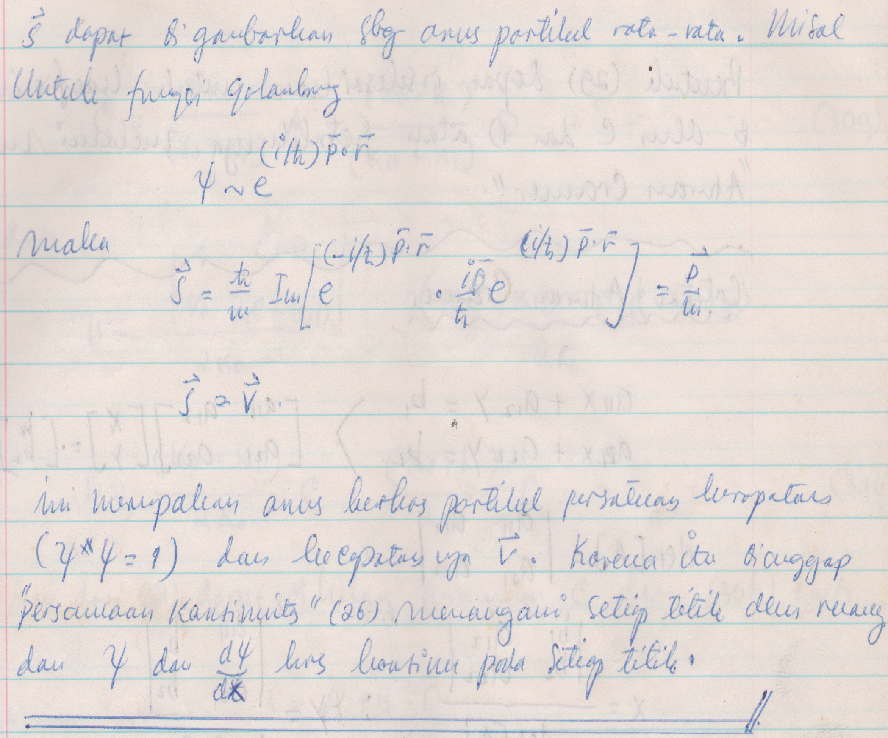 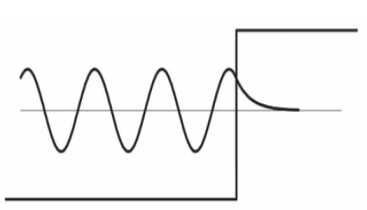 Potensial Tangga (Step Potential)
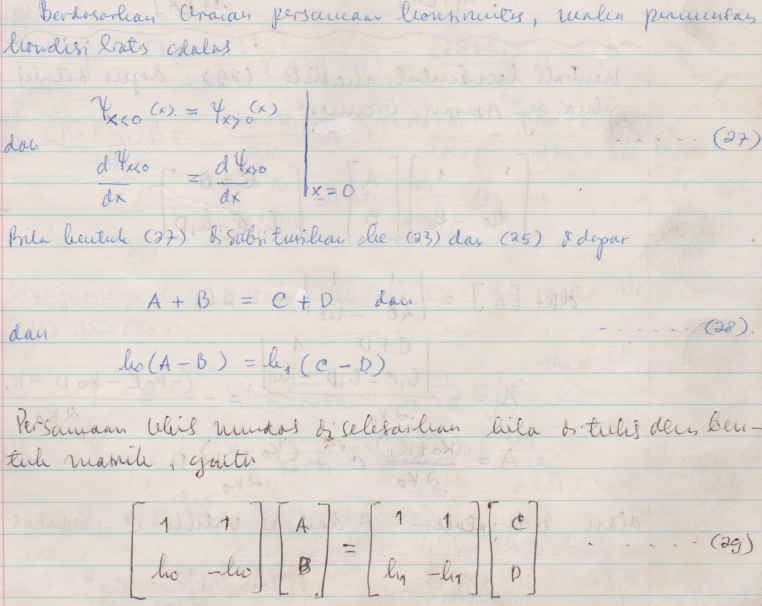 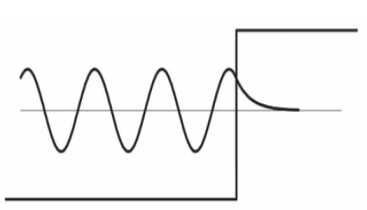 Potensial Tangga (Step Potential)
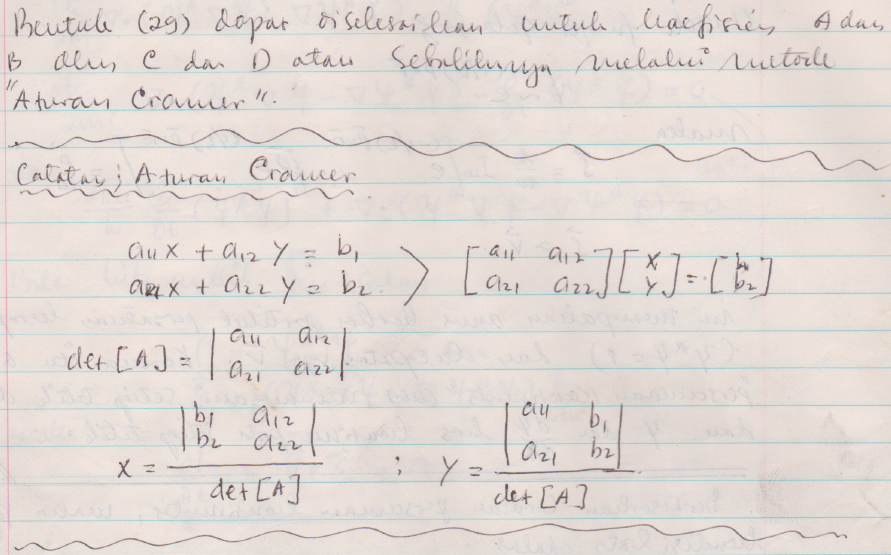 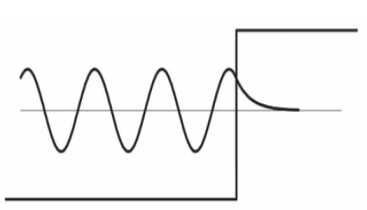 Potensial Tangga (Step Potential)
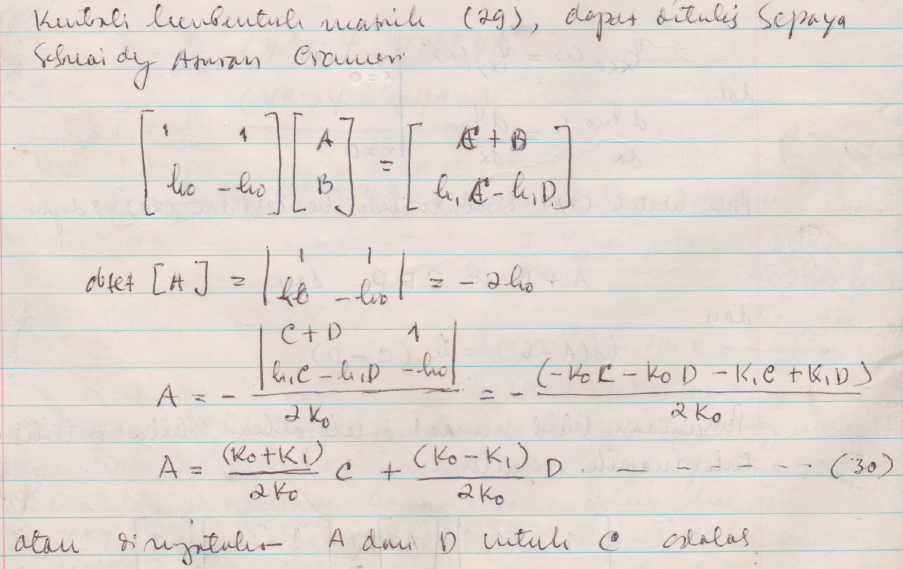 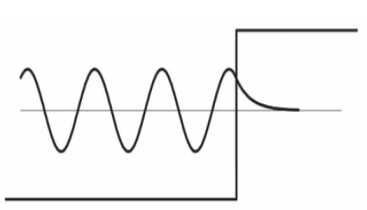 Potensial Tangga (Step Potential)
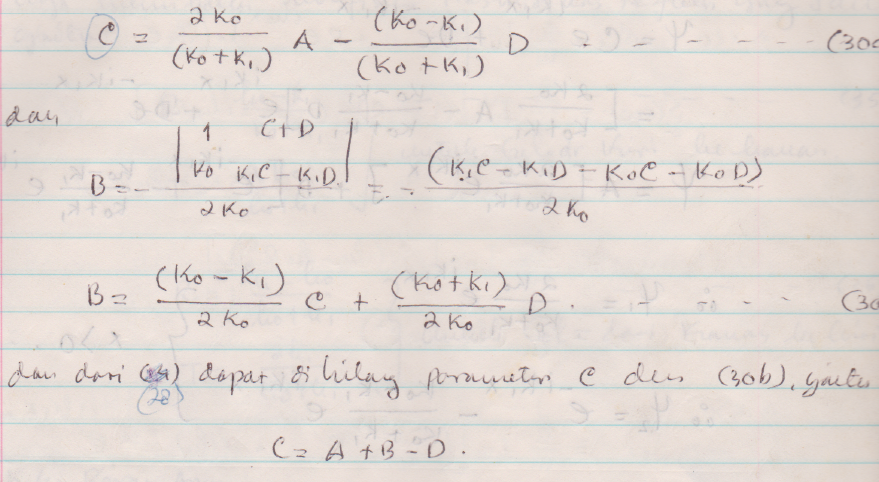 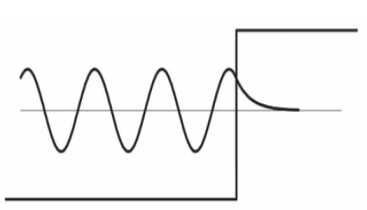 Potensial Tangga (Step Potential)
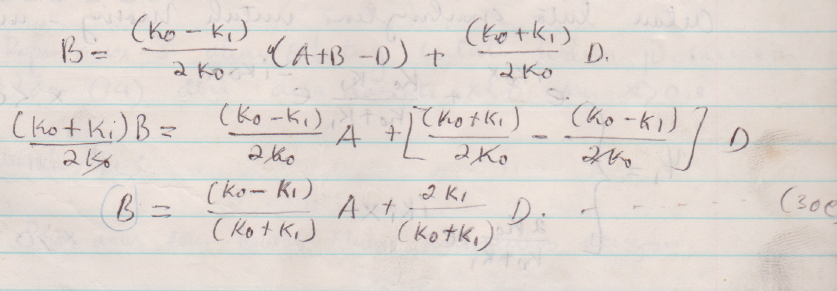 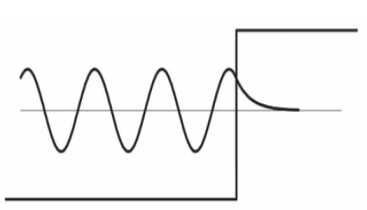 Potensial Tangga (Step Potential)
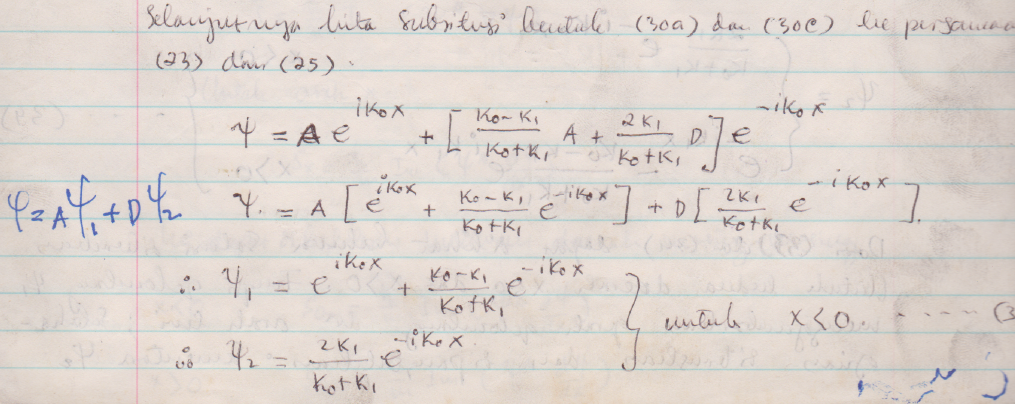 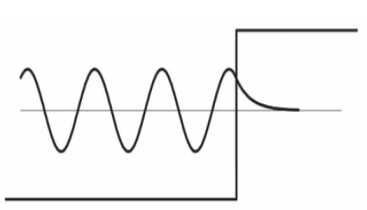 Potensial Tangga (Step Potential)
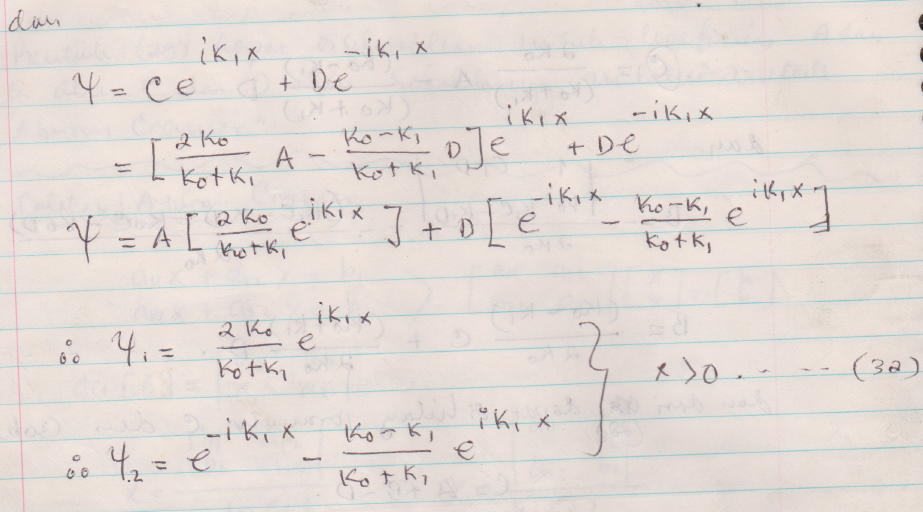 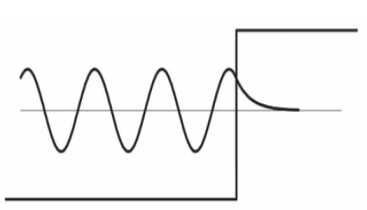 Potensial Tangga (Step Potential)
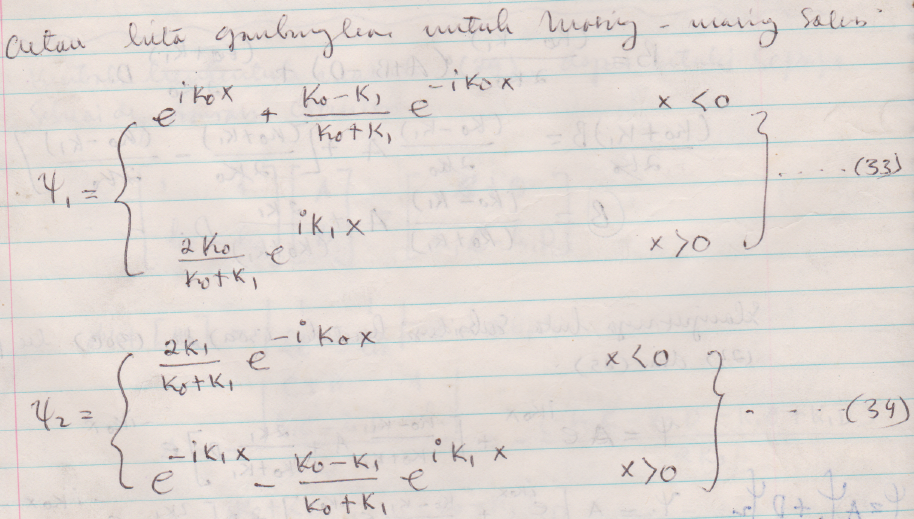 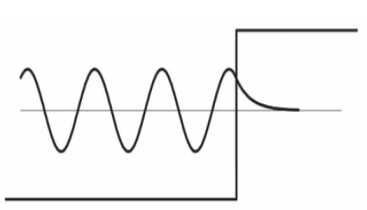 Potensial Tangga (Step Potential)
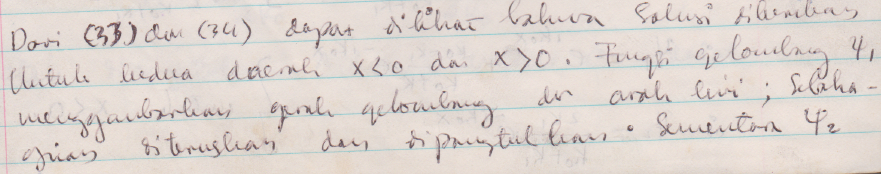 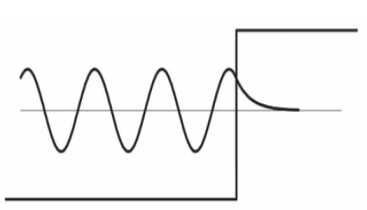 Potensial Tangga (Step Potential)
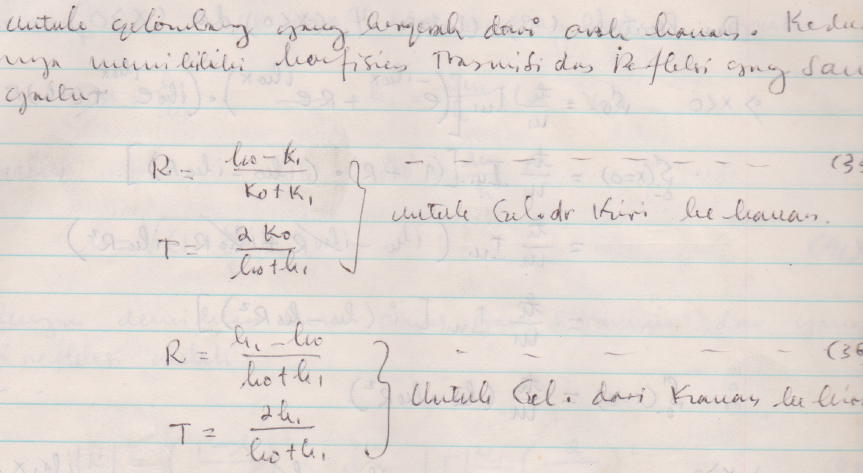 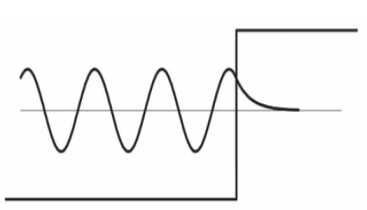 Potensial Tangga (Step Potential)
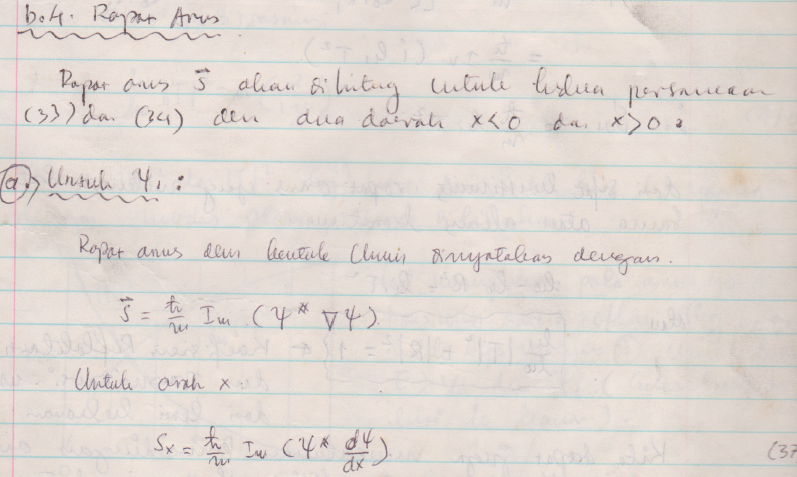 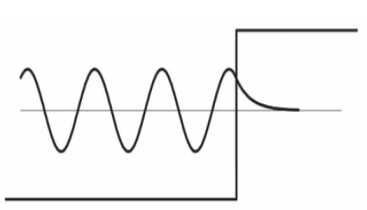 Potensial Tangga (Step Potential)
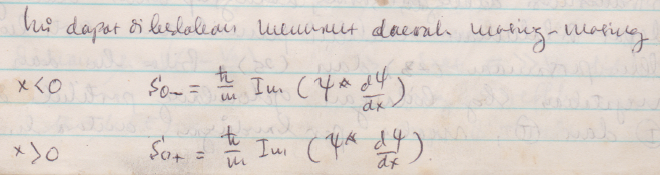 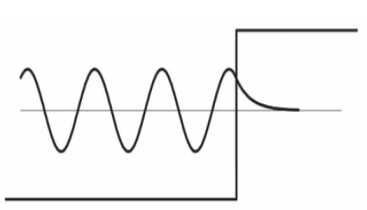 Potensial Tangga (Step Potential)
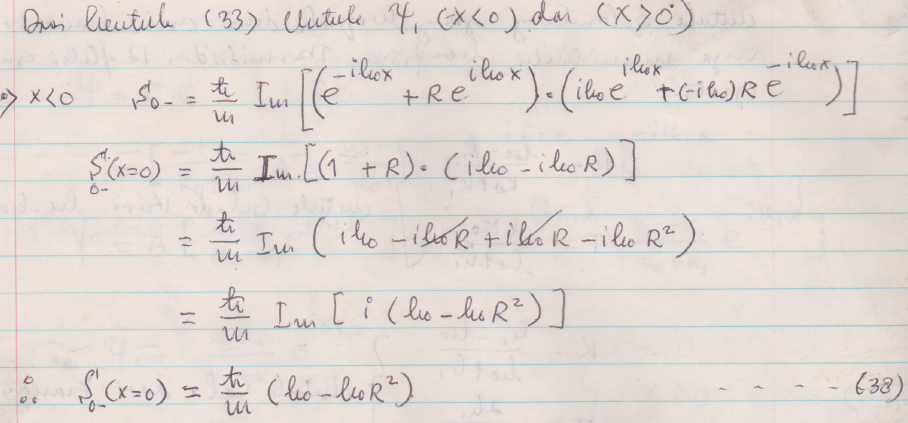 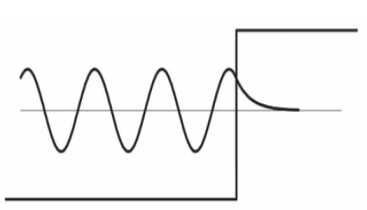 Potensial Tangga (Step Potential)
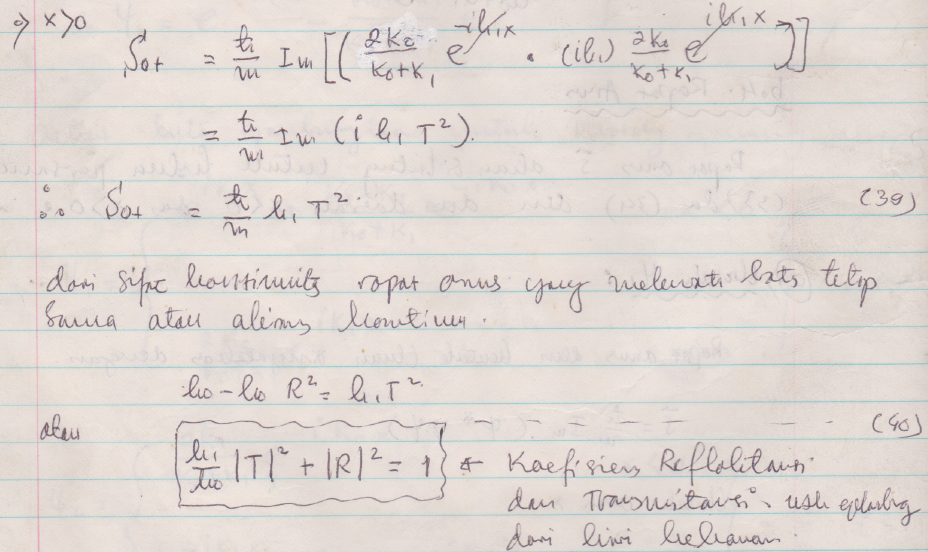 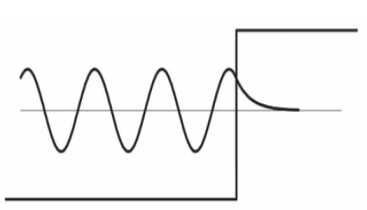 Potensial Tangga (Step Potential)
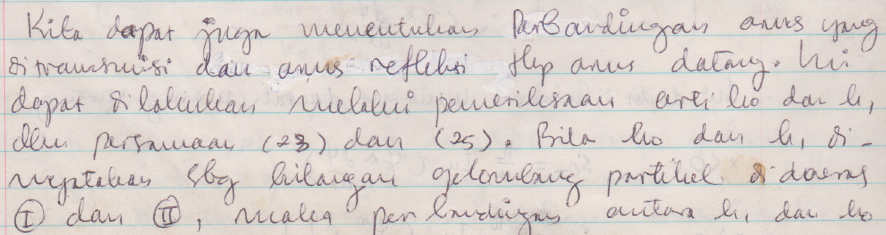 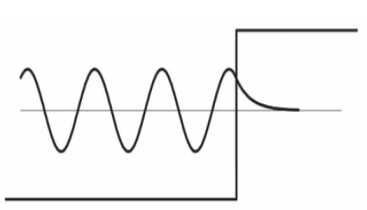 Potensial Tangga (Step Potential)
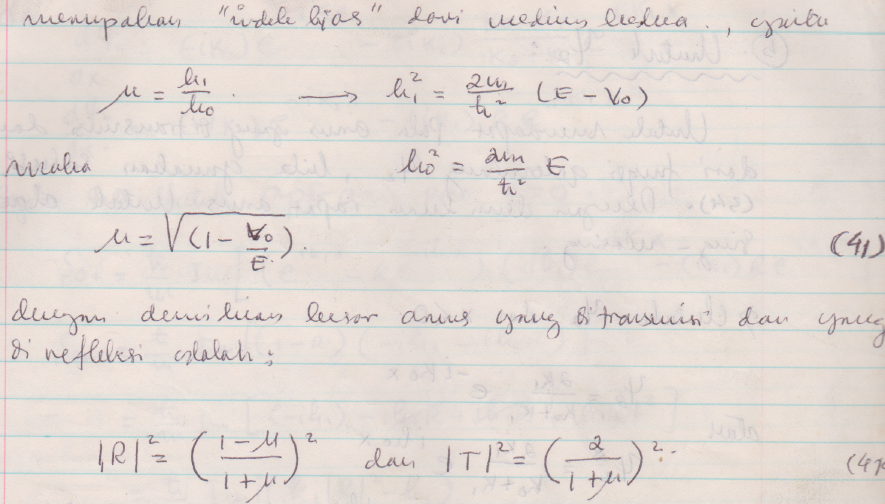 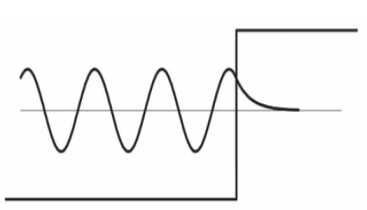 Potensial Tangga (Step Potential)
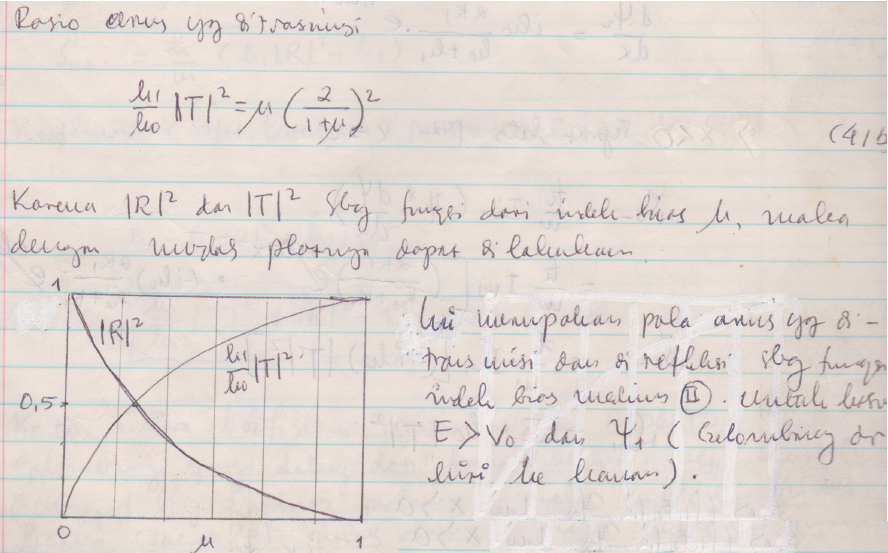 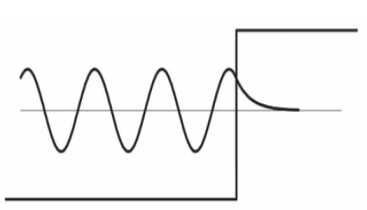 Potensial Tangga (Step Potential)
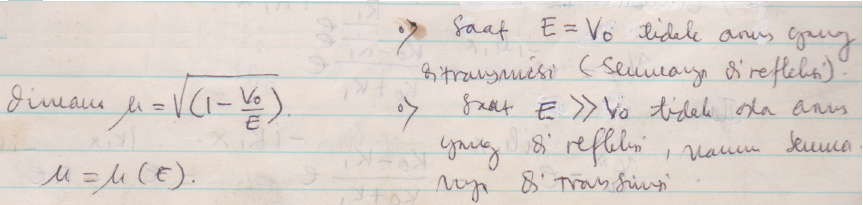 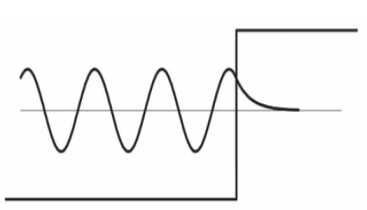 Potensial Tangga (Step Potential)
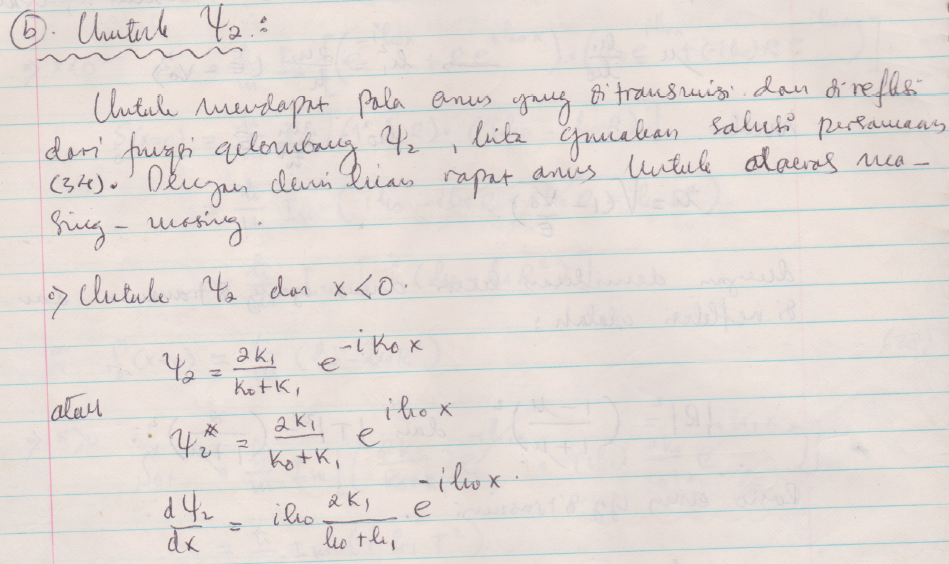 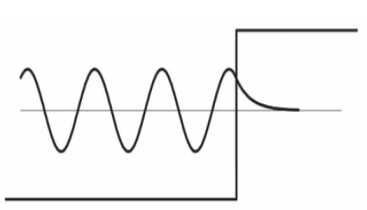 Potensial Tangga (Step Potential)
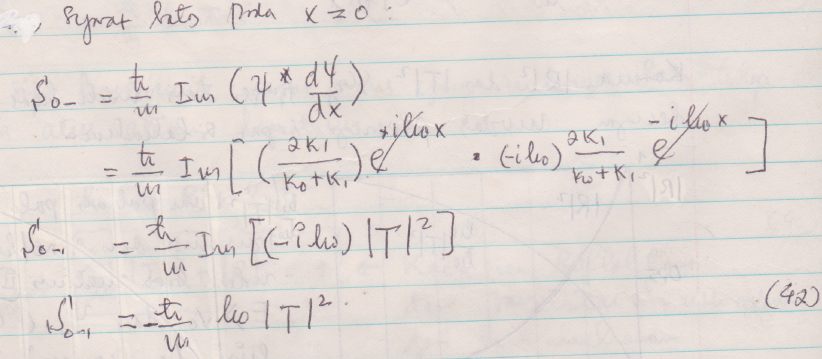 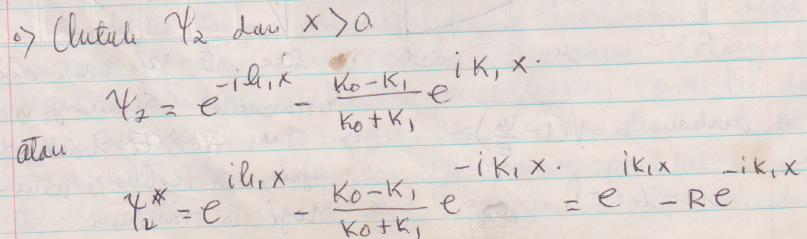 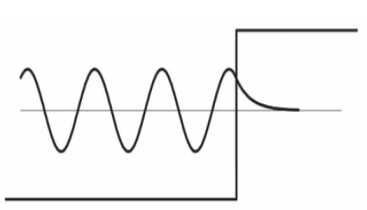 Potensial Tangga (Step Potential)
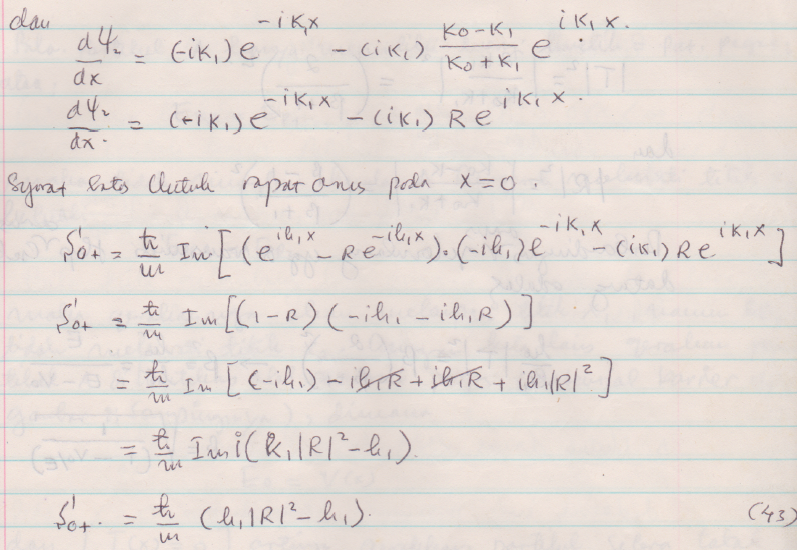 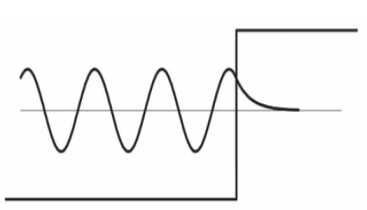 Potensial Tangga (Step Potential)
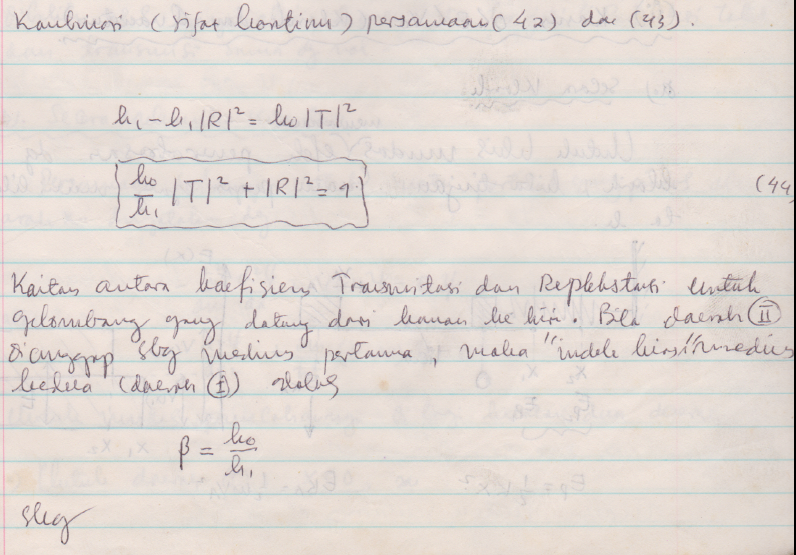 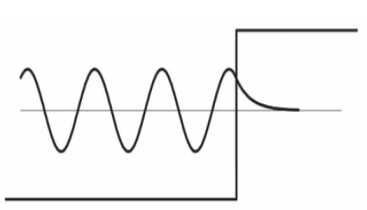 Potensial Tangga (Step Potential)
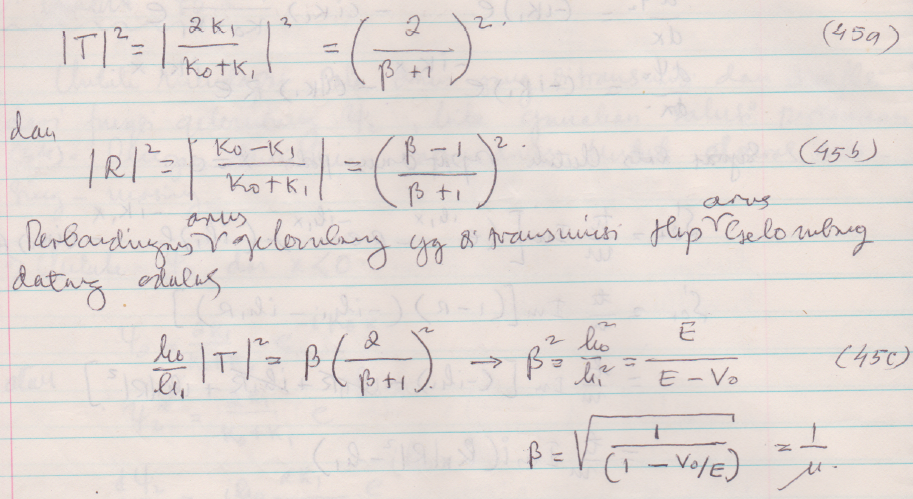 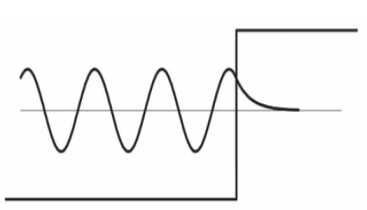 Potensial Tangga (Step Potential)
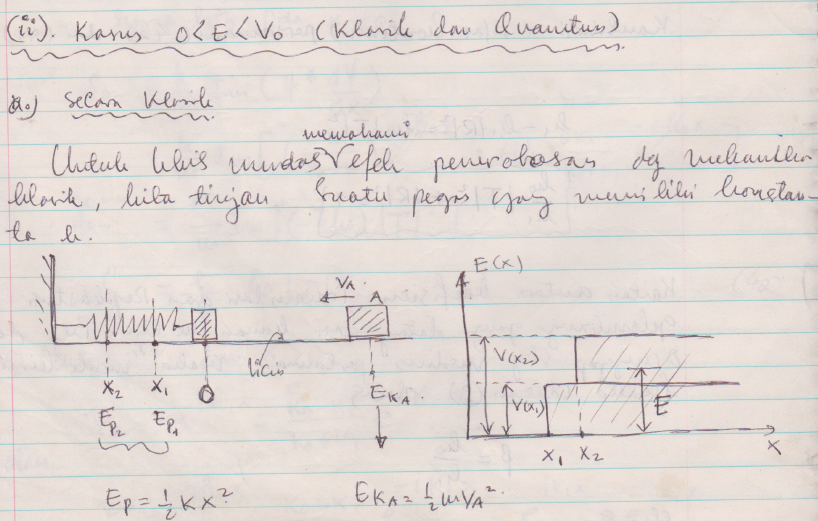 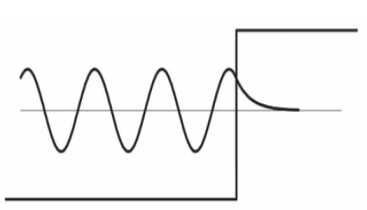 Potensial Tangga (Step Potential)
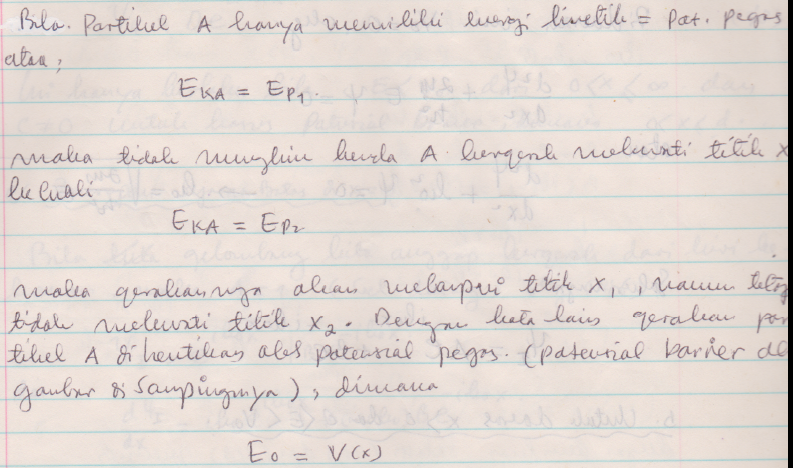 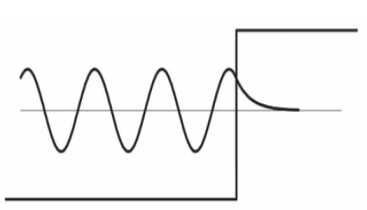 Potensial Tangga (Step Potential)
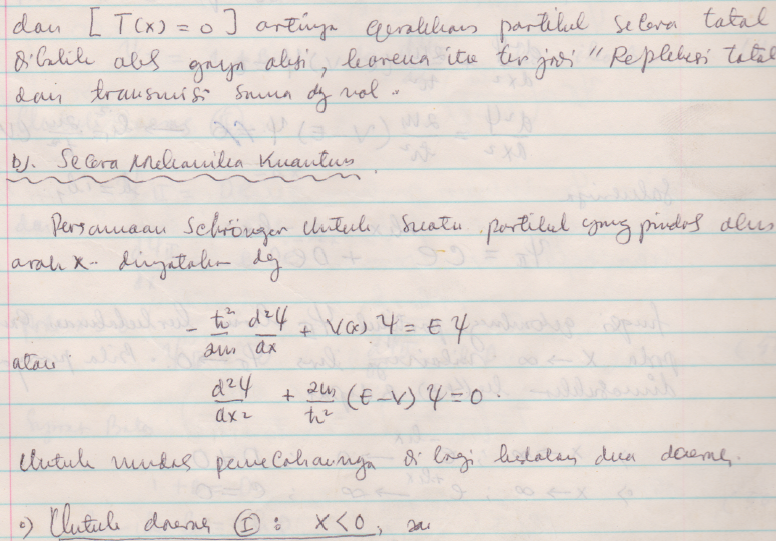 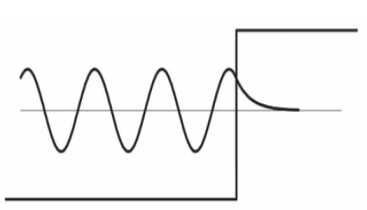 Potensial Tangga (Step Potential)
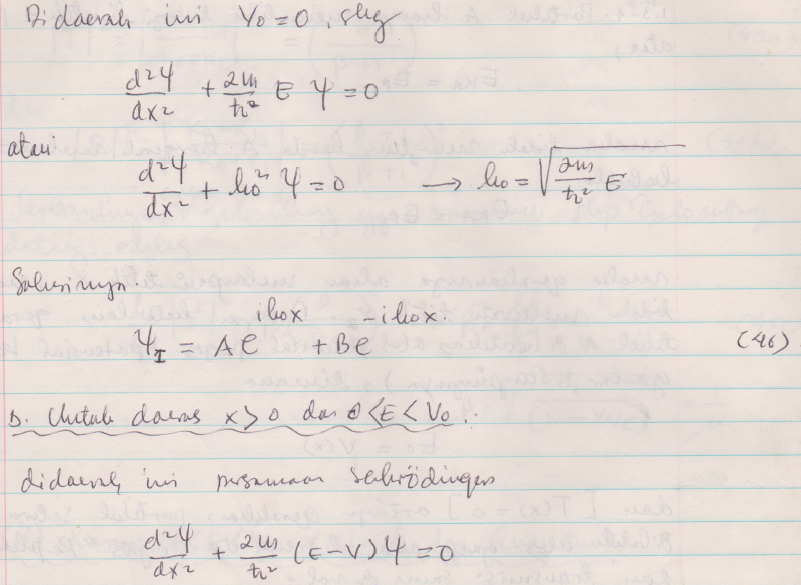 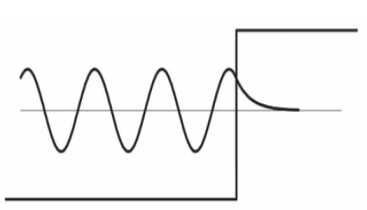 Potensial Tangga (Step Potential)
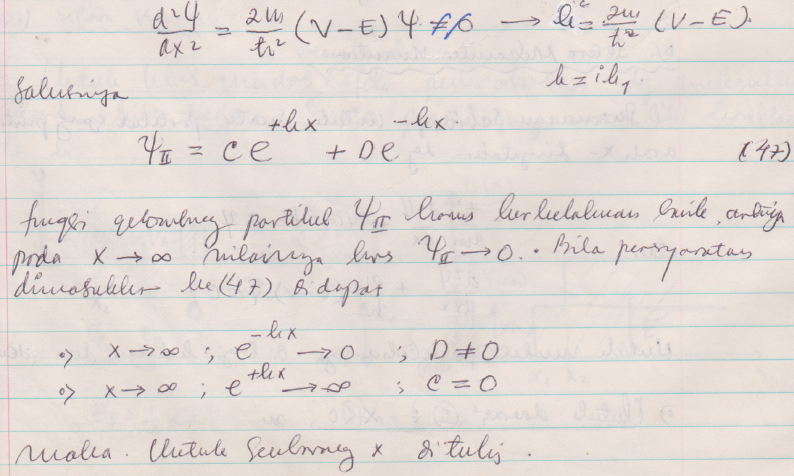 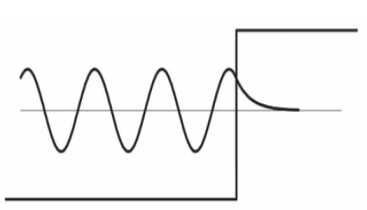 Potensial Tangga (Step Potential)
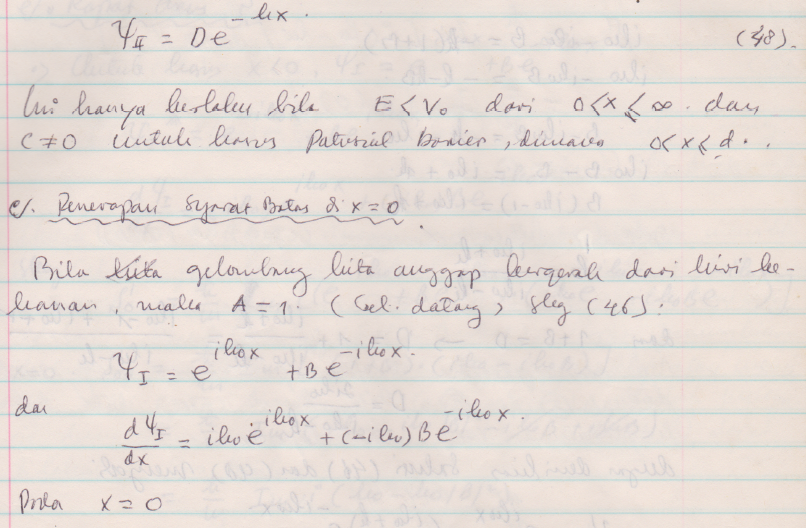 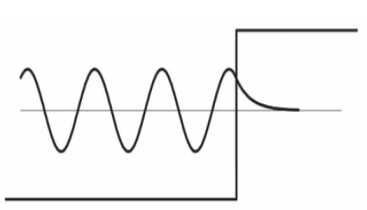 Potensial Tangga (Step Potential)
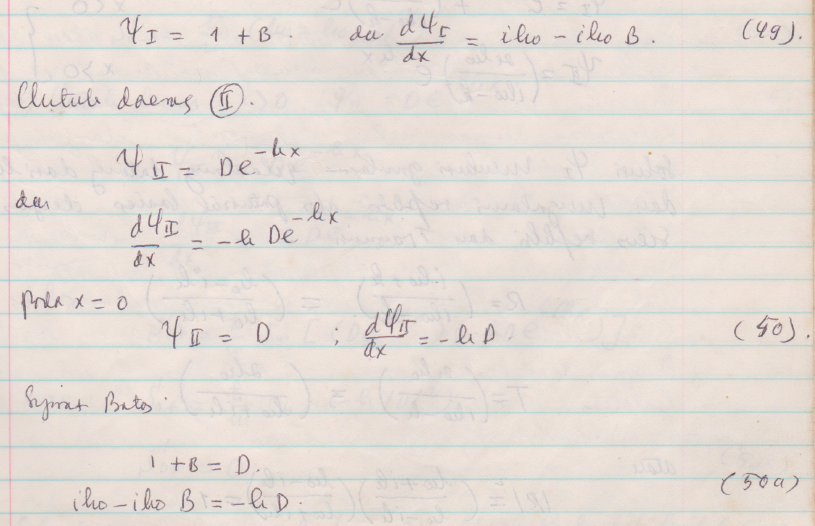 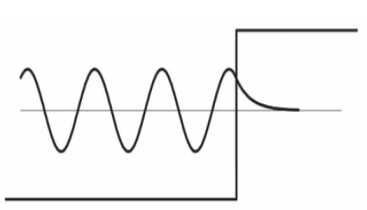 Potensial Tangga (Step Potential)
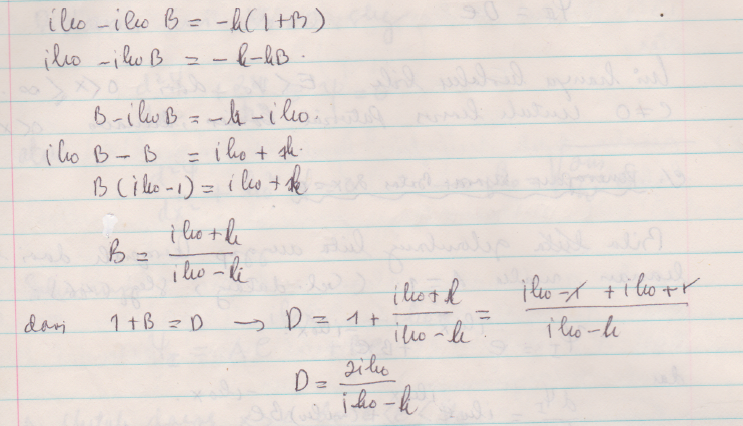 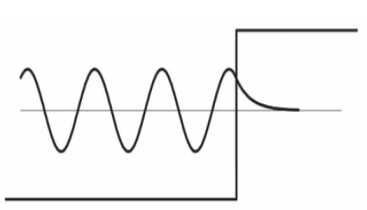 Potensial Tangga (Step Potential)
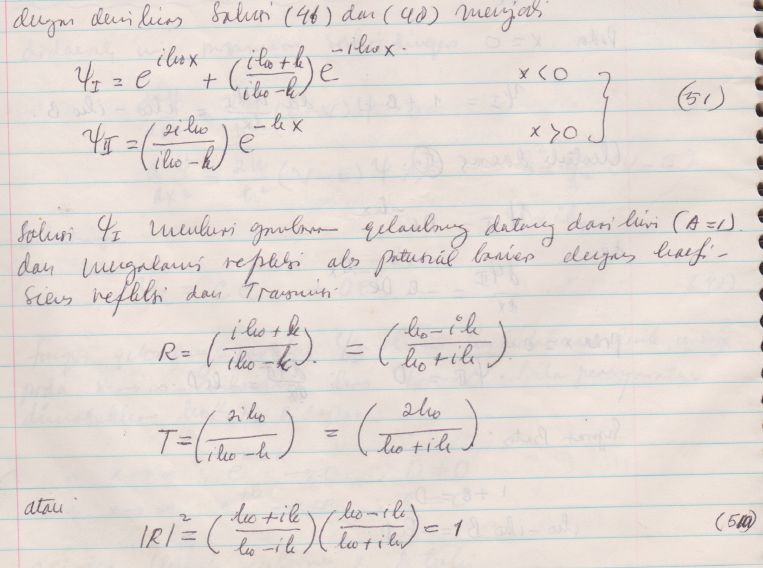